Szkolenie z Bezpieczeństwa Mobilnej Gastronomii (Food Truck)
Część 5: Szkolenie z obsługi gaśnicy
Niniejsze materiały zostały wyprodukowane w ramach dotacji numer SH-39170-SH2 otrzymanej od Administracji Bezpieczeństwa i Higieny Pracy Departamentu Pracy Stanów Zjednoczonych. Niekoniecznie odzwierciedlają one poglądy ani politykę Departamentu Pracy Stanów Zjednoczonych, a także wymienienie nazw handlowych, produktów komercyjnych lub organizacji nie oznacza poparcia ze strony Rządu Stanów Zjednoczonych.
.
Cel szkolenia
Po ukończeniu tego modułu uczestnik będzie w stanie:
Podjąć decyzję dotyczącą planu awaryjnego (EAP) dotyczącą tego czy pracownicy będą gasić pożary czy ewakuować się.
Zidentyfikować trzy warunki konieczne do rozwoju pożaru.
Sklasyfikować rodzaje pożarów na podstawie ich cech charakterystycznych.
Zidentyfikować rodzaje gaśnic potrzebnych w prowadzeniu działalności związanej z gastronomią mobilną.
Obsłużyć gaśnicę.
Rozpoznać warunki w których NIE NALEŻY podejmować walki z pożarem.
Po co jest gaśnica pożarowa
Dwie funkcje:
Kontrolowanie lub gaszenie małych lub początkowych pożarów oraz
Ochrona dróg ewakuacyjnych, które pożar może zablokować bezpośrednio lub pośrednio dymem lub palącymi się materiałami.

Gaśnice pożarowe są przeznaczone do gaszenia lub kontrolowania małych pożarów.
Jeśli małe pożary nie zostaną natychmiast opanowane, mogą się rozprzestrzenić niekontrolowanie.
Obiekty potrzebują odpowiednich rodzajów i umiejscowienia gaśnic pożarowych w ramach planu ochrony przeciwpożarowej.
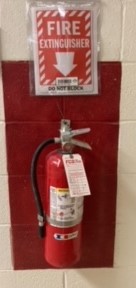 Przegląd: Plany Działań w Sytuacjach Awaryjnych (EAP)
Decyzja: Czy pracownicy powinni ewakuować się czy być gotowi do zwalczania małych pożarów?
Ten moduł dotyczy szkolenia z obsługi gaśnic pożarowych dla osób upoważnionych do ich używania.
[Speaker Notes: Rekomendacje można znaleźć tutaj: https://www.osha.gov/etools/evacuation-plans-procedures/eap/fight-or-flee

Istnieje również czwarta opcja: Gaśnice są dostępne, ale nie są przeznaczone do użytku przez pracowników. Chociaż można ją dodać do listy, może to jedynie wprowadzić zamieszanie w wymaganej reakcji, dlatego tutaj nie jest uwzględnione..]
Definicje
OSHA
"Pożar w stadium początkowym" oznacza pożar we wczesnym lub początkowym stadium, który może być kontrolowany lub ugaszony za pomocą przenośnych gaśnic pożarowych, węży pionowych klasy II lub małych systemów węży bez konieczności noszenia odzieży ochronnej ani aparatu oddechowego.
NFPA
“Pożar w stadium początkowym” 
Pożar przekracza stadium początkowe, gdy konieczne jest stosowanie termicznej odzieży ochronnej lub samodzielnych aparatów oddechowych....
Trójkąt pożaru (pożar potrzebuje 3 elementów)
Pożar potrzebuje 3 elementów:
Usuń jeden z nich  pożar nie może przetrwać
Paliwo: Bez paliwa pożar ustanie.
Tlen:  Bez dostatecznej ilości tlenu, pożar nie może się rozpocząć ani kontynuować.
Ciepło:  Bez dostatecznej ilości ciepła, pożar nie może się rozpocząć ani kontynuować.
Nasza strategia przy użyciu gaśnicy pożarowej  Usunięcie jednego lub więcej z tych elementów zanim pożar rozprzestrzeni się i utracimy nad nim kontrolę
Ciepło
Tlen
Paliwo
[Speaker Notes: https://www.osha.gov/etools/evacuation-plans-procedures/emergency-standards/portable-extinguishers/about]
Pięć kategorii ognia
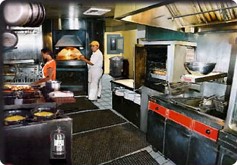 Co jest obecne w twojej działalności?
Jak prawdopodobne jest, że każdy z tych składników będzie obecny w samochodzie gastronomicznym (food trucku)?
[Speaker Notes: https://www.osha.gov/etools/young-workers-restaurant-safety/cooking

Występowanie materiałów klasy D w pojazdach gastronomicznych (food trucks). jest mało prawdopodobne. Materiały klasy A najprawdopodobniej występują we wszystkich typach działalności (przynajmniej papier). Pozostałe mogą zależeć od konkretnej działalności.]
Rodzaje gaśnic pożarowych
Rodzaj gaśnicy musi być dopasowany do obecnych zagrożeń
Rodzaje:
Klasa A - drewno, papier, plastiki (woda)
Klasa AB - drewno, papier i inne palne materiały (CO2)
Klasa BC - materiały łatwopalne i urządzenia elektryczne (CO2)
Klasa ABC - wielozadaniowe (proszek chemiczny)
Klasa K - pożary w kuchni (mokry środek chemiczny)
Klasa D - pożary metali

Czy jest sposób by to uprościć?
A
B
C
D
K
[Speaker Notes: Nieodpowiednie dopasowanie gaśnicy do zagrożenia może być śmiertelne.
Przykład 1: Użycie gaśnicy na bazie wody do gaszenia pożaru klasy B lub klasy K spowoduje jego rozprzestrzenienie się (olej i woda się nie mieszają) oraz może powodować rozpryskiwanie się ze względu na szybkie wytworzenie pary wodnej.
Przykład 2: Użycie gaśnicy na bazie wody do gaszenia pożaru elektrycznego może prowadzić do porażenia prądem, ponieważ woda jest dobrym przewodnikiem elektrycznym.
Przykład 3: Reaktywne metale, takie jak sód i lit, w kontakcie z wodą wydzielają wybuchowy wodór.]
Rodzaje gaśnic pożarowych
Rodzaj gaśnicy musi być dopasowany do obecnych zagrożeń
Rodzaje:
Klasa A- drewno, papier, plastiki (woda)
Klasa AB AB- drewno, papier i inne palne materiały (CO2)
Klasa BC- materiały łatwopalne i urządzenia elektryczne (CO2)
Klasa ABC- wielozadaniowe (proszek chemiczny)
Klasa K- pożary w kuchni (mokry środek chemiczny)
Klasa D- pożary metali
A
B
K
C
[Speaker Notes: Nieodpowiednie dopasowanie gaśnicy do zagrożenia może być śmiertelne.
Przykład 1: Użycie gaśnicy na bazie wody do gaszenia pożaru klasy B lub klasy K spowoduje jego rozprzestrzenienie się (olej i woda się nie mieszają) oraz może powodować rozpryskiwanie się ze względu na szybkie wytworzenie pary wodnej.
Przykład 2: Użycie gaśnicy na bazie wody do gaszenia pożaru elektrycznego może prowadzić do porażenia prądem, ponieważ woda jest dobrym przewodnikiem elektrycznym.
Przykład 3: Reaktywne metale, takie jak sód i lit, w kontakcie z wodą wydzielają wybuchowy wodór.]
Gaśnica ABC
A
B
C
Wielozadaniowa
drewno, papier
ciecze łatwopalne
urządzenia elektryczne
Zawiera suchy proszek chemiczny
Proszek o działaniu opóźniającym ogień oddziela paliwo od tlenu.
Manometr ciśnieniowy potwierdza poziom napełnienia.
Uwaga: Lekko żrący, powoduje korozję (urządzenia elektroniczne).
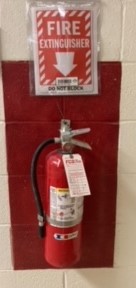 A śmieci-drewno-papier
B ciecze
C sprzęt elektryczny
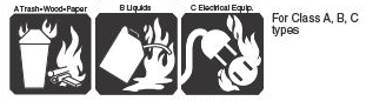 Dla klas A,B oraz C
Gaśnica K
K składniki do gotowania
Dla klasy K
Klasa K= Kuchnia
Oleje/tłuszcze do gotowania
Wymagane dla wszystkich urządzeń do gotowania na stałe paliwo o pojemności przestrzeni ogniowej 5 stóp sześciennych lub większej (bez względu na obecność wyciągu/okapu kuchennego).
Mieszanka suchych i mokrych chemikaliów
przewodzi elektryczność
Zasilanie elektryczne urządzenia musi zostać najpierw wyłączone.
Manometr ciśnieniowy potwierdza poziom napełnienia.
Pożary palą się przy bardzo wysokiej temperaturze.
Środek chłodzi i oddziela paliwo od tlenu.
K
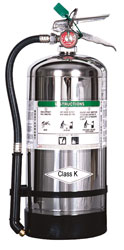 Lokacja i sposób umocowania
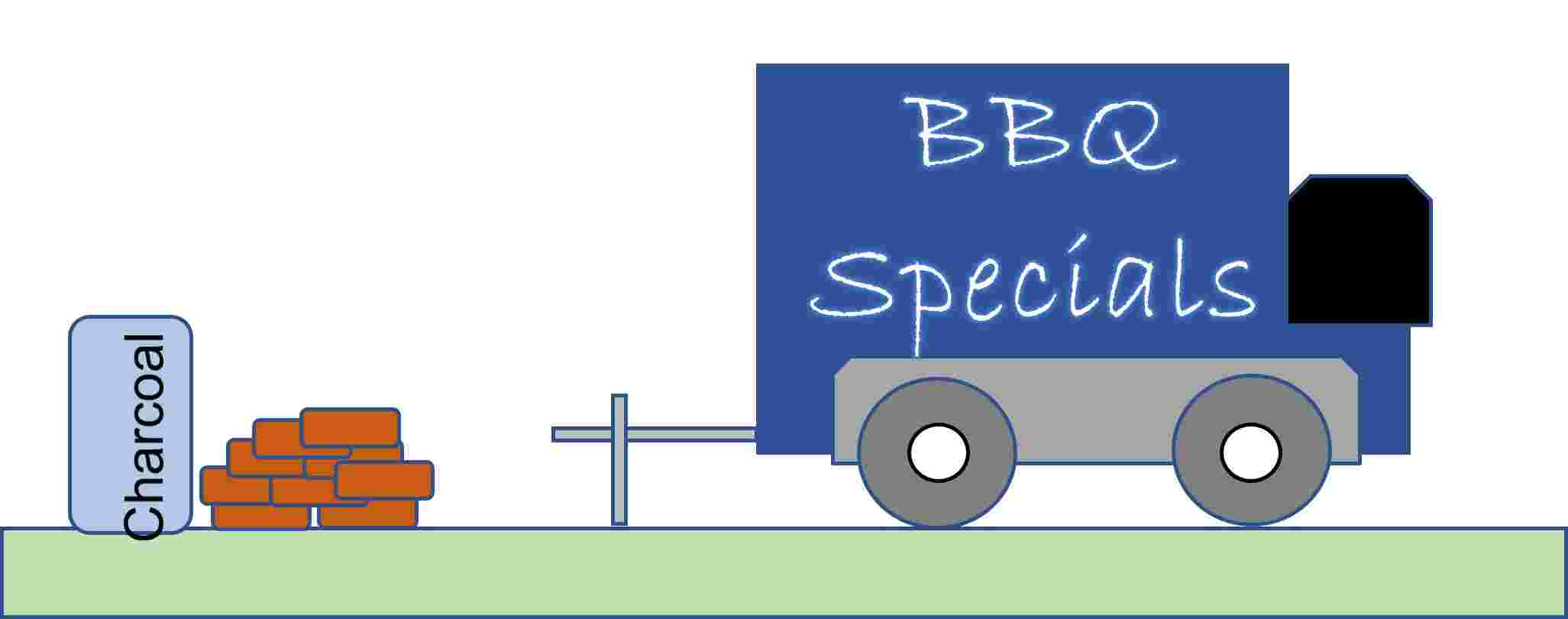 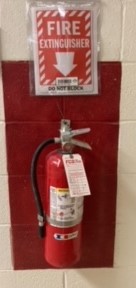 Gaśnice muszą być łatwo dostępne i widoczne w przypadku pożaru.
W pobliżu pomieszczeń kuchennych, nie dalej niż 30 stóp (9 m).
Dolna część musi znajdować się co najmniej 4 cale (10 cm) nad podłogą.

Gaśnica o wadze < 40 lb (18 kg, lżejsza)
Górna część nie może być wyżej niż 5 stóp (1.5 m) od podłogi.

Gaśnica o wadze > 40 lb (cięższa)
Górna część nie może być wyżej niż 3,5 stopy (1 m) od podłogi.
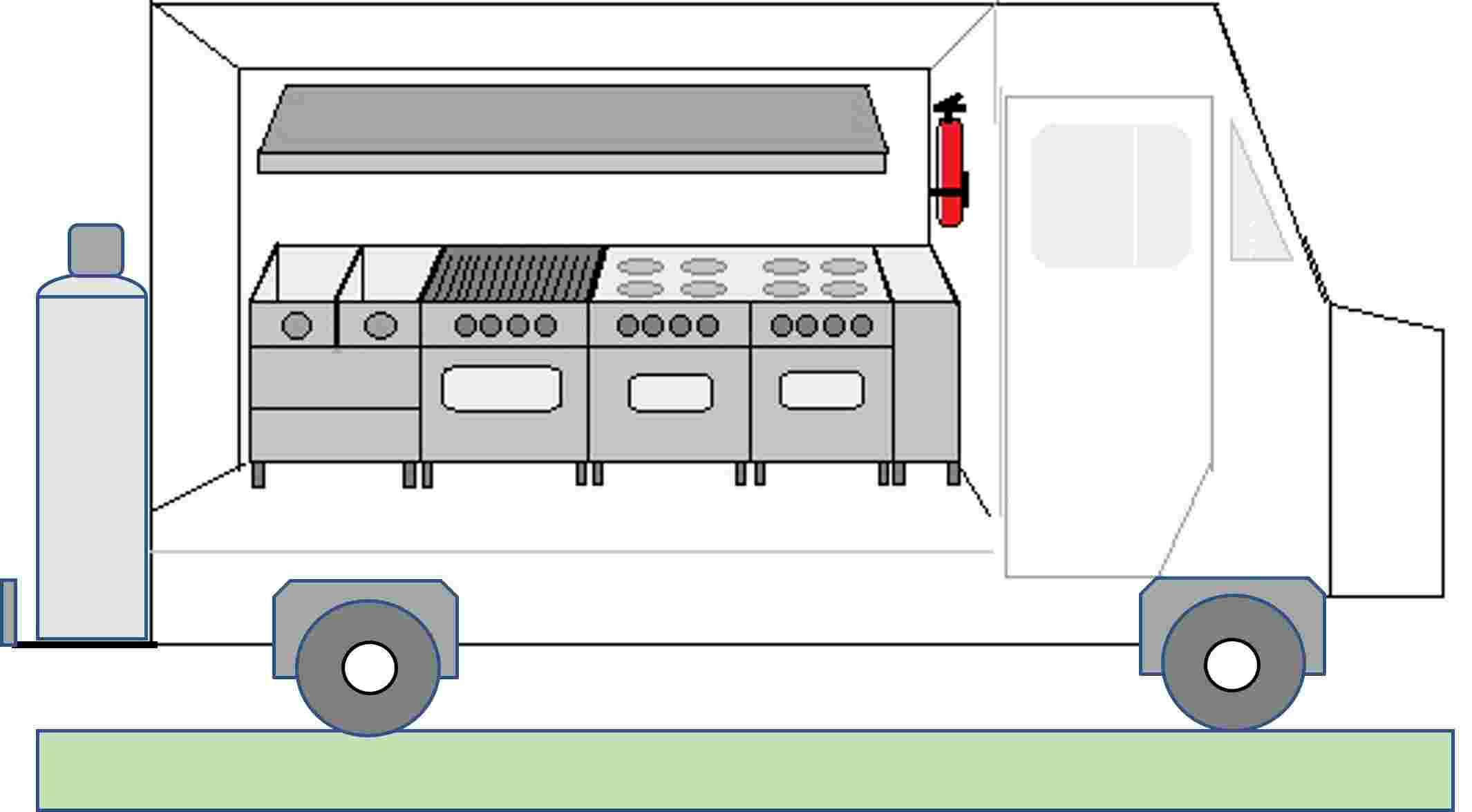 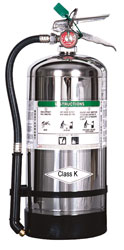 Procedury reakcji na pożar
Jeśli nikt nie jest upoważniony do użycia gaśnicy, wszyscy muszą się ewakuować.

Jeśli ktoś jest upoważniony i przeszkolony w użyciu gaśnicy:

Włącz alarm i zadzwoń na straż pożarną.
Zidentyfikuj bezpieczną ścieżkę ewakuacyjną przed podejściem do pożaru.
Nie pozwól, aby ogień, ciepło lub dym znalazły się między tobą a ścieżką ewakuacyjną.
Wybierz odpowiednią gaśnicę.
W przypadku użycia gaśnicy klasy K, wyłącz elektryczne źródło zasilania gaszonego urządzenia.
Użyj gaśnicy stosując technikę P.A.S.S.
Oddal się od ugaszonego pożaru jeśli mimo wszystko ponownie się zapali.

**Natychmiast ewakuuj się, jeśli gaśnica jest pusta i pożar nie został ugaszony.
**Natychmiast ewakuuj się, jeśli pożar przechodzi poza stadium początkowe.
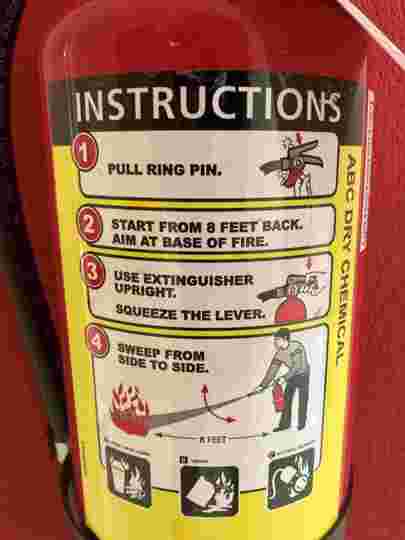 Instrukcje
[Speaker Notes: Te zalecenia mogą różnić się od pożarów w budynkach.

Drugim skrótem jest R.A.C.E.: R.A.C.E.
Rescue anyone in immediate danger of the fire (Ratuj osoby znajdujące się w bezpośrednim niebezpieczeństwie związanym z pożarem.)
Alarm needs activated AND call fire response phone number (Włącz alarm i zadzwoń na straż pożarną.)
Contain fire by closing all doors in the fire area (Ogranicz rozprzestrzenianie się ognia przez zamknięcie wszystkich drzwi w obszarze pożaru.)
Extinguish small fires. If fire cannot be extinguished, leave the area and close the door. (Ugaś małe pożary. Jeśli pożar nie może zostać ugaszony, opuść obszar i zamknij drzwi.)]
Is it safe to fight a fire?
Jeśli masz najmniejsze wątpliwości co do swojej zdolności do zwalczania pożaru lub co do panujących warunków NATYCHMIAST EWAKUUJ SIĘ!
Użyj P.A.S.S. do zwalczania małych pożarów
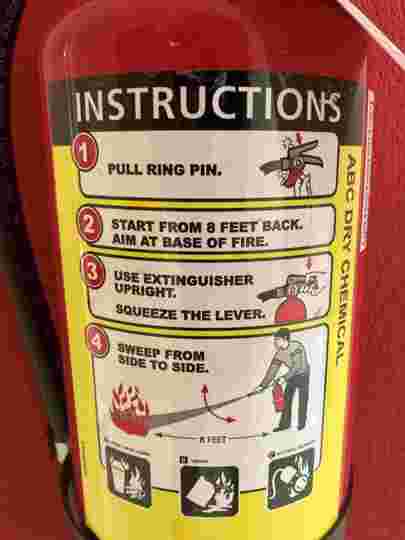 Pull (Pociągnij) Wyciągnij zawleczkę.
Aim (Celuj)	Skieruj dyszę lub wąż gaśnicy w kierunku podstawy ognia
Squeeze (Naciśnij) 	Naciśnij spust, aby uwolnić środek gaśniczy.
Sweep (Przesuwaj) 	Ruchem poprzecznym przesuwaj strumień środka gaśniczego na wysokości podstawy ognia, aż zostanie ugaszony.
Obserwuj otoczenie.
Jeśli pożar ponownie się rozpali, powtórz powyższe czynności
INSTRUKCJE
Wyciągnij zawleczkę
Zacznij 8 stóp od ognia.
Celuj w podstawę ognia
Trzymaj gaśnicę pionowo.
Naciśnij spust
Przesuwaj strumień tam i z powrotem
Przegląd, konserwacja oraz testowanie
Pracodawca jest odpowiedzialny za przegląd, konserwację i testowanie przenośnych gaśnic w miejscu pracy.
Przeglądy miesięczne.
Przeglądy roczne.
Przeglądy miesięczne
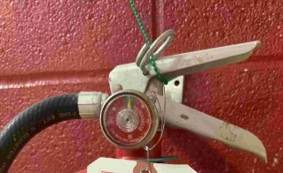 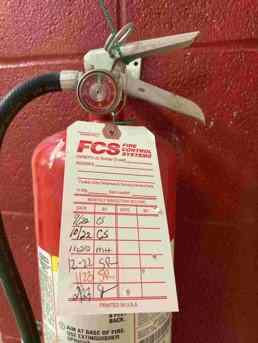 *Obie formy dokumentacji: etykieta na gaśnicy lub dokumenty papierowe/elektroniczne są dopuszczalne.
*Wymagane: Miesiąc/rok przeglądu oraz dane osoby przeprowadzającej przegląd.
Przeglądy roczne
Corocznie:
Skorzystaj z usług zewnętrznego podmiotu do corocznych przeglądów konserwacyjnych.
- Coroczne przeglądy przeprowadzane przez straż pożarną.

Upewnij się o zapewnieniu dodatkowych zabezpieczeń gdy gaśnice są usuwane do konserwacji lub do ponownego naładowania.
Test hydrostatyczny:
Jest to technika testowania ciśnieniowego służąca do sprawdzania wytrzymałości i szczelności zbiorników pod ciśnieniem, takich jak butle gazowe.

Test musi być przeprowadzany przez osobę dysponującą odpowiednim sprzętem.
Przeprowadza się go co 5-12 lat, zależnie od rodzaju gaśnicy.
Szkolenie z użycia gaśnicy
Upoważnieni pracownicy muszą być przeszkoleni w zakresie obsługi gaśnicy.
Szkolenie nie musi być przeprowadzane na żywym ogniu.
Nasze szkolenie rozpocznie się za kilka minut.
Podsumowanie:
Plany awaryjne (EAP) muszą ustanowić czy pracownicy będą używać gaśnic do gaszenia pożarów.
Gaśnic należy używać tylko do małych (początkowych) pożarów i tylko wtedy, gdy istnieje wyraźna ścieżka ewakuacyjna.
Rodzaj(e) gaśnicy potrzebnej zależy od materiałów obecnych w miejscu pożaru.
Dla większości mobilnej gastronomii (food trucków) będzie potrzebna gaśnica klasy ABC (suchy proszek) oraz ewentualnie gaśnica klasy K, jeśli obecne są oleje do gotowania.
Do gaszenia małych pożarów należy stosować metodę P.A.S.S.
Pracownicy muszą być przeszkoleni w zakresie obsługi gaśnic.